Lecture-2
LEARNING MANAGEMENT SYSTEM
 PPT : Development of the concept of intentionality
Faculty Name: Professor Tapan Kumar De
 Subject: Philosophy
 Course Name & Semester : m.a., semester-iii
 Paper No.: phi-404
 Paper Name: continental philosophy(Phenomenology)

 Keywords - Intensionality, intensional content, intensional quality, Telos, noesis and a different noema.
                                             
                               

				 (Signature of the Faculty)
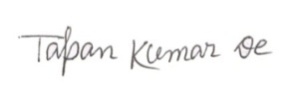 12/2/2019
tapande4@gmail.com
1
Content of the discussion
The concept of intentionality in Logical Investigation
The concept of intentionality in Ideas-1
The concept of intentionality in the works published after the Ideas-1
12/2/2019
tapande4@gmail.com
2
Development of the concept of intentionality
The development of the concept of intentionality in Husserl’s phenomenology is divided into three stages-
The concept of intentionality in Logical Investigation
The concept of intentionality in Ideas-1
The concept of intentionality in the works published after the Ideas-1
12/2/2019
tapande4@gmail.com
3
The concept of intentionality in Logical Investigation
In the Logical Investigations we find two types of exposition.
 In Investigation V we find a static analysis  of intentionality.
In Investigation VI we get a glimpse of dynamic analysis.
12/2/2019
tapande4@gmail.com
4
Husserl initiates his discussion of Investigation V by making a distinction between the real content of an act and its intentional content. This distinction is  fundamental to his way of  thinking for it shows that  the intentional is not  a real component  of  an act .
12/2/2019
tapande4@gmail.com
5
The word  ‘ intentional’ may be used as a contrast to the real. In this sense, it may be said, fictitious entities, like golden mountain, or Logical entities, like proposition, have intentional inexistence, but don’t exist in reality . 
But when Husserl speaks of intentional content of an act  he is not using ‘ intentional’ in this sense.
12/2/2019
tapande4@gmail.com
6
His interest to avoid the word ‘real’ as a contrast to ‘intentional’ has a twofold advantage; first, it rules out the possibility of  misconceiving the non- intentional components on the  analogy of things or thing like entities, and  secondly, it rules out  as well the possibility of misunderstanding  the intentional content as something which depends upon the act for its being, whatever they mean.
12/2/2019
tapande4@gmail.com
7
By the real component of an act Husserl understands all  those mental states processes      ( Erlebnesis) which are parts of  the act considered as a totality. To describe these real components of an act is task of descriptive psychology. 
Descriptive psychology gives a purely immanent description of the component experiences or psychic states, but doesn’t consider either of their originating inter connections or what  they might signify beyond themselves.
12/2/2019
tapande4@gmail.com
8
But Husserl is aware that when we talk of the real contents of an intentional act, we are talking of a ‘ content’ in a sense in which we could also talk of any other non-intentional experiences. But when we speak of intentional content we are concerned with intentional experiences as such.
12/2/2019
tapande4@gmail.com
9
The term ‘intentional content’. However, may mean various things, and we should accordingly distinguish among them. In Husserl`s own language, “ We shall first have to distinguish three concepts of the intentional content: the intentional object of the intentional content: the intentional object of the act, its intentional  Material ( as opposed to its intentional  quality) and, lastly its intentional essence (11)
12/2/2019
tapande4@gmail.com
10
In the fifth investigation the  concept of intention materials as elucidated by contrasting it with the concept of intentional quality of an act. But the intentional quality of an act Husserl means what is common, e.g. to various acts of judging considered as acts of judging irrespective of what they may be about, or what is common to acts of desiring irrespective of what they may be about, and so on.
12/2/2019
tapande4@gmail.com
11
Thus we say that all the different acts of judging  have the  same intentional quality, all the acts of desiring  have the same  intentional quality, etc. But if we consider two acts of judging about  different subject matter, e.g. the  act of judging that ‘8+4=32’ and ‘New Delhi is the capital of India’ the qualities of the two acts are the same, while precisely in which they differ is its intentional material.
12/2/2019
tapande4@gmail.com
12
It is easy to see that acts with different qualities may have the same matter, acts having the same quality  may have the same material and acts having the same quality may have different matter. For example, the  judgement ‘ There are living  being on the mars’ the  question ‘ Are there living on the Mars ?’ and the supposition’ There may be livings on the Mars,’ have the same material, although the acts have quite  different qualities, The quality of an act, then is its mode of referring to the object to which it does refer.
12/2/2019
tapande4@gmail.com
13
By intentional  essence of an act we mean the unity of its intentional quality and its intentional material’. 
Thus the acts which  have the same quality as well as the same material may well be said to have same intentional essence, and ever if such acts considered as real episodes, may occur in different times in different life histories of the same person, or of different individuals, and  so be  different, yet in phenomenological analysis they would be considered as identical.
12/2/2019
tapande4@gmail.com
14
For what phenomenology is concerned with it is not the real episode  but its intentional character as such and from this point of view  two acts having the same intentional essence are the same.
12/2/2019
tapande4@gmail.com
15
IN the introduction of Investigation - VI Husserl introduces the concept of fulfillment of intention, and thus supplements the  static analysis of intentionality by a dynamic  one. 
Husserl  comes  forward to declare that an intentional  act does not only establish its object of reference, but also aims at the object for its fulfillment objects are telos of conscious ness, and they are appropriated in flesh and blood in intuition. It is not however, imperative that meaning intention should be so fulfilled, illustrated.
12/2/2019
tapande4@gmail.com
16
When the meaning  intention is fulfilled, i.e., when the object intended is given in intuition, two modes of consciousness fuse into a  unity and the meaning is  accomplished.
 This dialectics of  intention and fulfillment has sometimes been understood as  dialectics  between sense and presence. 
The presence has to be measured by the sense; i.e., the intention it  fulfils, and also that the sense, the intention, has to be appraised by evidence, every claim to be measured by ‘ seeing’.
12/2/2019
tapande4@gmail.com
17
According to Spiegelberg, one might distinguish, in this connection, four functional characteristics of Husserl`s intentionality.
Intention objectivates
Intention identifies
Intention connects
Intention Constitutes
12/2/2019
tapande4@gmail.com
18
Intention objectivates
Intention objectivates : This means that intention refers the  data of experience to the object intended. It is intention which contents or data to an object which  is itself not part of the act, but ‘ Transcendent’ to it All the intentional materials are integrated into a complete object which  forms the pole of all these reference. This object, however remains identical, even when the way of referring  to it ( such as  perception, thought, etc.) is changed. As already stated, the different ways of referring are qualities of intention, as opposed to its material.
12/2/2019
tapande4@gmail.com
19
Intention identifies
Intention identifies : A second step of this objectivating process  is that intentionality allows us  ascribe a series of  experiential contents to the same referent or ‘ pole’ of meaning. In absence of such an integrating function, there would be nothing but a stream of perceptions similar to each other but never identical. Intention performs a synthetic function by which the different aspects, perspectives, and stages of an object are all integrated into an identical core.
12/2/2019
tapande4@gmail.com
20
Intention connects
Intention connects: An aspect of an identical object refers to its allied aspects which from its horizon , so to speak. The .... part of a horse, e.g. refers to its back portion. It also give rise to legitimate expectations for further development of our experience, yet are clearly foreshadowed in what is Given. Intention connects all these aspects for a single object to come out.
12/2/2019
tapande4@gmail.com
21
Intention Constitutes
Intention Constitutes: Husserl ascribes to intention a further function of actually the international object. It thus becomes accomplishment of the intentional acts. Hence the intentional object remains no longer as preexistent to which the intending acts refers as already given, but something, which originates in the acts themselves. This functions, of course, has not been envisaged in the Logical Investigation. It is in the period of ideas. Husserl comes to speak of constitution on a larger scale. We will take up the issue in the later part of our study.
12/2/2019
tapande4@gmail.com
22
Ideas -1
Husserl here introduced two important notion : one is noesis-noema celebration, another is hyle. 
In the place we meet with the concept of noema and its correlative noesis.
12/2/2019
tapande4@gmail.com
23
To  say noema is the   sense as distinguished from the  intentional object which is the reference . It is the object intended, e.g, the  object as perceived, the object as remembered, etc. It is both Subjective and objective. essence takes shapes in the subjective act, but at the sometime it transcends the subjective act, as the same essence can take place in a variety of distinct acts. noesis is the act of thinking, it is the real component of intentional act and so psychological. But at the sometime it is transcendental. Since it is the meaning bestowing consciousness. Thus, accordingly, the sense in both subjective and objectively while the noesis is both phycological being component of an act) and transcendental (being meaning conferring).
12/2/2019
tapande4@gmail.com
24
But their correlation is the most important thing and Husserl has put this correlation-thesis in a very pointed language, ‘No noetic phase without a noematic phase that belongs specifically to it.’ 15. This correlation of course, is not so simple as it prima faci seems. There are different aspects of this parallelism. Professor Mohanty has explained this correlation in a systematic way. 16.
12/2/2019
tapande4@gmail.com
25
Let us considered my perception of a tree over there. In this preparation as i move around and take a different perspective, I have both a different noesis and a different noema. But in all cases, however, I am seeing the identical tree. Let these different noetic acts be A1, A2 A3......... And let their respectively noematic be N1,N2,N3.......We have a noetic multiplicative and a noematic multiplicity as well. 
These two multiplicities are on different levels, for  to each noema there corresponds a multiplicity of actual and possible acts.
12/2/2019
tapande4@gmail.com
26
All these means, many different act may have identically the same noema. Let A, stand for the act of watching the tree from perspective P1. Form the same  perspective many different perceptions of the same tree are possible, and all these acts have the same noema N1. It  these acts are A1, A2, A3,.... then all these acts have the same noema N1, These acts may differ from each other in their temporal positions one may have  a whole  series of successive perceptions one and the same object, the noema remaining the same.
12/2/2019
tapande4@gmail.com
27
Thus, although each act  has  its own noema and different noemata, it is possible that different acts have identically the same noema.
Likewise, different noemata may contain reference to identically to same  object, All these may be captured if we make these distinctions (17) 
a) Each act has its own intended object;
b) Each act has its own noema;
c) Different acts may have the same object;
d) Different noemata may refer to the same object; 
e) Each act phase has its noematic phase.
12/2/2019
tapande4@gmail.com
28
The nature of noema
Husserl`s noema is neither real  in the naive sense, non ideal in Berkely`s sense; it is irreal, to use  Husserl`s own language. This irreal noema stands over again a multiplicity of real, but a multiplicity of noemata refers, through a passive process of synthesis, to an ideal.
 In this way the irreal noema mediates between the real intentional act and the real (or ideal) intended object. It we think of in relation to the acts, the  noema is an identity; and if thought in respect to the noematic multiplicity, the intentional object is an identity. This aspect of intentionality is later explain by the theory of constitution.
12/2/2019
tapande4@gmail.com
29
As a matter of course, Husserl ascribes to intention the function of constituting the intentional object Via media the constitution of the noema. Intention  constitutes the object while it operates within the hylo-morphic scheme. Obviously this constitution is not  creation  out of nothing . 
It means the transcendental process through which a multiplicity of intensive process which  take place within a flux comes to be unified in a stable sense. Anyhow, this  theme of constitution is a distinctive and  radical phenomenological theme and so demands an elaborate explanation. We shall take up this theme in the next chapter.
12/2/2019
tapande4@gmail.com
30
But the notion of ‘hyle’ in Husserl`s phenomenology raises a problem, and so we should not proceed without  taking a  stock of this peculiar notion. In fact Husserl`s analysis reveals that there is an element of corporeity at the heart of consciousness. This corporeal element is called ‘ hyle’  in  Ideas-I .
12/2/2019
tapande4@gmail.com
31
This hyle is intrapsychic, but nevertheless belongs to consciousness. Husserl seems to suggest that these sensory materials are not something caused by external object, nor do they represent some quality  of the object . This hyletic data serve as raw materials for intentional informing or bestowal of meaning at different levels.
12/2/2019
tapande4@gmail.com
32
He introduces the notion of hyle to designate the ‘ primary content’ of the  Logical Investigation (19) ( cf; op-it P-815) with the reservation  that same materials are taken as ultimate data for the analysis is confined to a  superficial level of intentionality. He was not the prepared to carry the investigations to the depth of consciousness that constitutes the whole of temporal experiences. In the lecture on  Internal Time consciousness Husserl takes up the problem of temporal constitution. With this temporal analysis both the  hyle and  the noetic acts are shown to lose their privileged status as being  constituted in time consciousness. Both are explained as temporal unites , as primal impressions with their retentional and pretentional horizons. The primal impressions are the living presence which itself retains this past time phases and anticipates the future time phase.
12/2/2019
tapande4@gmail.com
33
Cartesian  Meditations
Let us turn to some other characterizations that we find in Husserl  later writings. In the Cartesian  Meditations Husserl  lays stress on the horizon aspect of intentionality. 
According to  him, the nature of intention is not  exhausted, if we consider noetic acts or cogitations only as actual lived experiences. Far every actuality  implies possibilities which have in them pre-figured.
12/2/2019
tapande4@gmail.com
34
Cont….
This means, every lived  experience has a  horizon which changes with the modifications of the links of consciousness. This horizon is an intentional horizon of reference to the possibilities of consciousness that belongs to it.
 Every consciousness is thus capable to change itself into new modes of consciousness of object and with them we find deferent ‘  horizon intentionalities (22) The object as a pole identity is meant ‘ expectantly’ through the horizon intentionalities.
12/2/2019
tapande4@gmail.com
35
Husserl also speaks of ‘ unconsciousness intentionality’ ‘ anonymous intentionality’, operative intentionality, etc. These notions come in the last phase of  his career.
 The intentionality that passively constitutes the pre given world is anonymas, as the experience knows nothing of  them  phenomenology is committed to rescue consciousness  from  this anonymity  and so this mode  of intentionality penetrates into the depth of consciousness with its synthetic processes.
12/2/2019
tapande4@gmail.com
36
Cont….
Such anonymity is not to be equated with the consciousness or with intentionality other than acts. Acts may have contributed to the  sedimented sense of a  pre-given object, and in such a case it is these act which have become unanonymus .
12/2/2019
tapande4@gmail.com
37
Unconscious intentionality
Unconscious intentionality, on the other hand, may be either acts or not. These are in fact unconscious desires, love and hatred, which are acts . 
The  notion of unconscious intentionality comes out in the course of Husserl`s attempt to take account of the finding of  modern depth psychology’ .
12/2/2019
tapande4@gmail.com
38
Cont…
Again , the concept of operative  intentionality is said to be that mode of intentional life which remains un-thematic hidden and thus is removed  beyond our knowledge, although it carries me  forward in my theoritical and practical relationship.
12/2/2019
tapande4@gmail.com
39
Cont….
The  operations of this intentionality are anonymous, thematic except to phenomenological  reflection. Although they are not cognitive, they cognitive, They confer sense on the pre given world, and thus provide the basis for further  creation significance. It is, as if, the last ground and source of all meaning and significance. But this notion can not be fully understood until we elaborate the notion of life world.
12/2/2019
tapande4@gmail.com
40
Thanks
12/2/2019
tapande4@gmail.com
41